aVLCJ0181 Czech Language for Foreigners I
basic locations, transport
aVLCJ0181 Czech Language for Foreigners I
KDE? = where (question about location) × KAM? = where (about direction)
to be used with verbs like být, bydlet, studovat (static verbs)
vlevo ← × vpravo →
nahoře ↑ × dole ↓
uprostřed 

tady = here × tam = there
blízko = close × daleko = far 

DOMA = at home (no preposition, it is adverb)
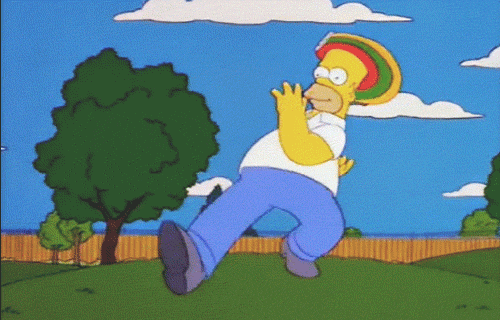 Verb „jít“ (to go)
—
+
(I)
(you)
(he, she, it)

(we) 
(you)
(they)
jdu
jdeš
jde

jdeme
jdete
jdou
nejdu
nejdeš
nejde

nejdeme
nejdete
nejdou
(já)
(ty)
(on, ona, to)

(my) 
(vy)
(oni)
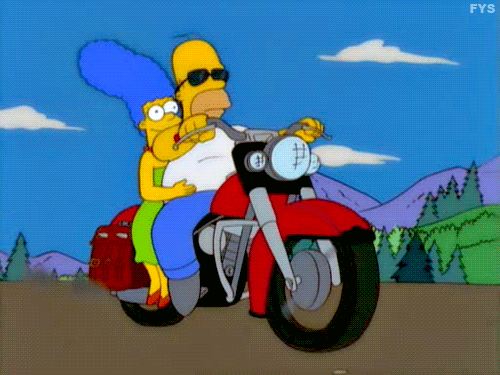 Verb „jet“ (to go)
—
+
(I)
(you)
(he, she, it)

(we) 
(you)
(they)
jedu
jedeš
jede

jedeme
jedete
jedou
nejedu
nejedeš
nejede

nejedeme
nejedete
nejedou
(já)
(ty)
(on, ona, to)

(my) 
(vy)
(oni)
JÍT × JET
Jdu pěšky = I go on foot/walk
Jedu 
jedu autem < auto (car)
jedu autobusem < autobus
jedu vlakem < vlak (train)
jedu letadlem < letadlo (airplane)
jedu tramvají < tramvaj
jedu šalinou < šalina (tram in Brno)
jedu metrem < metro (subway)
jedu taxíkem